Chào mừng thầy cô 
và các em đến với tiết học
Nghe và cảm nhận ca từ bài hát “Bụi phấn"
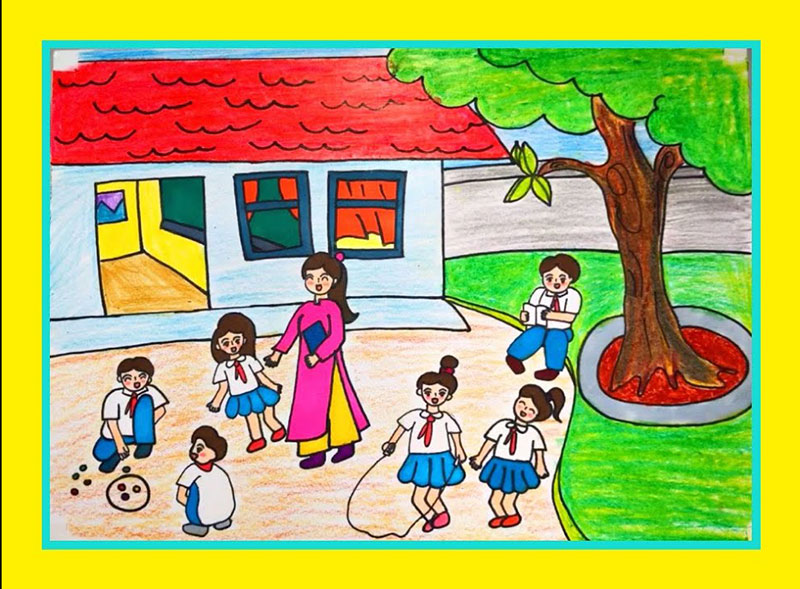 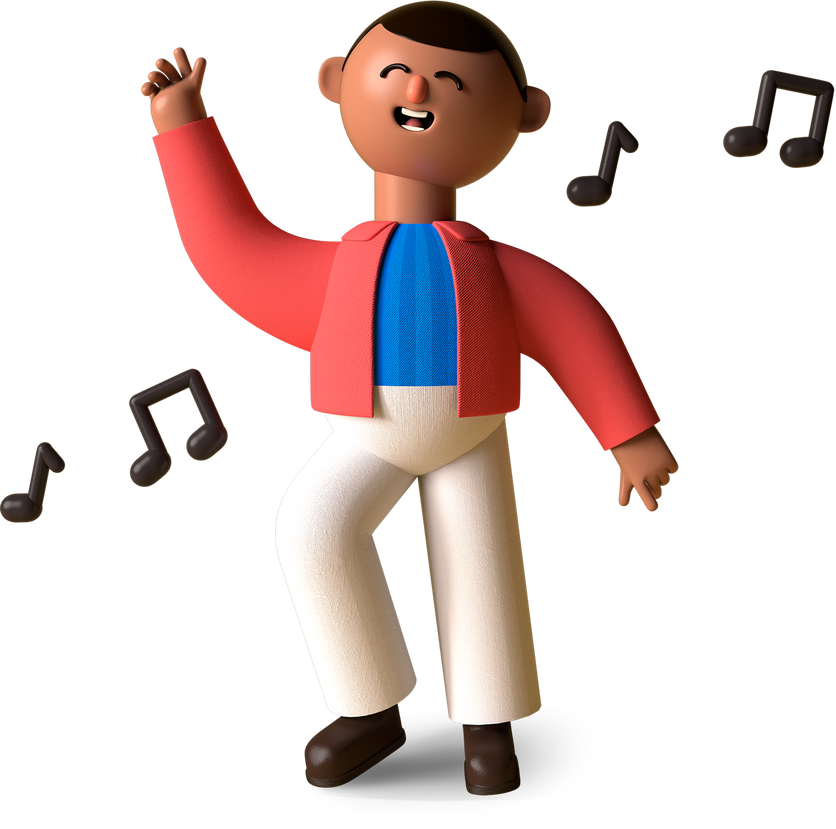 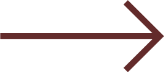 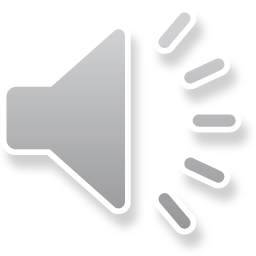 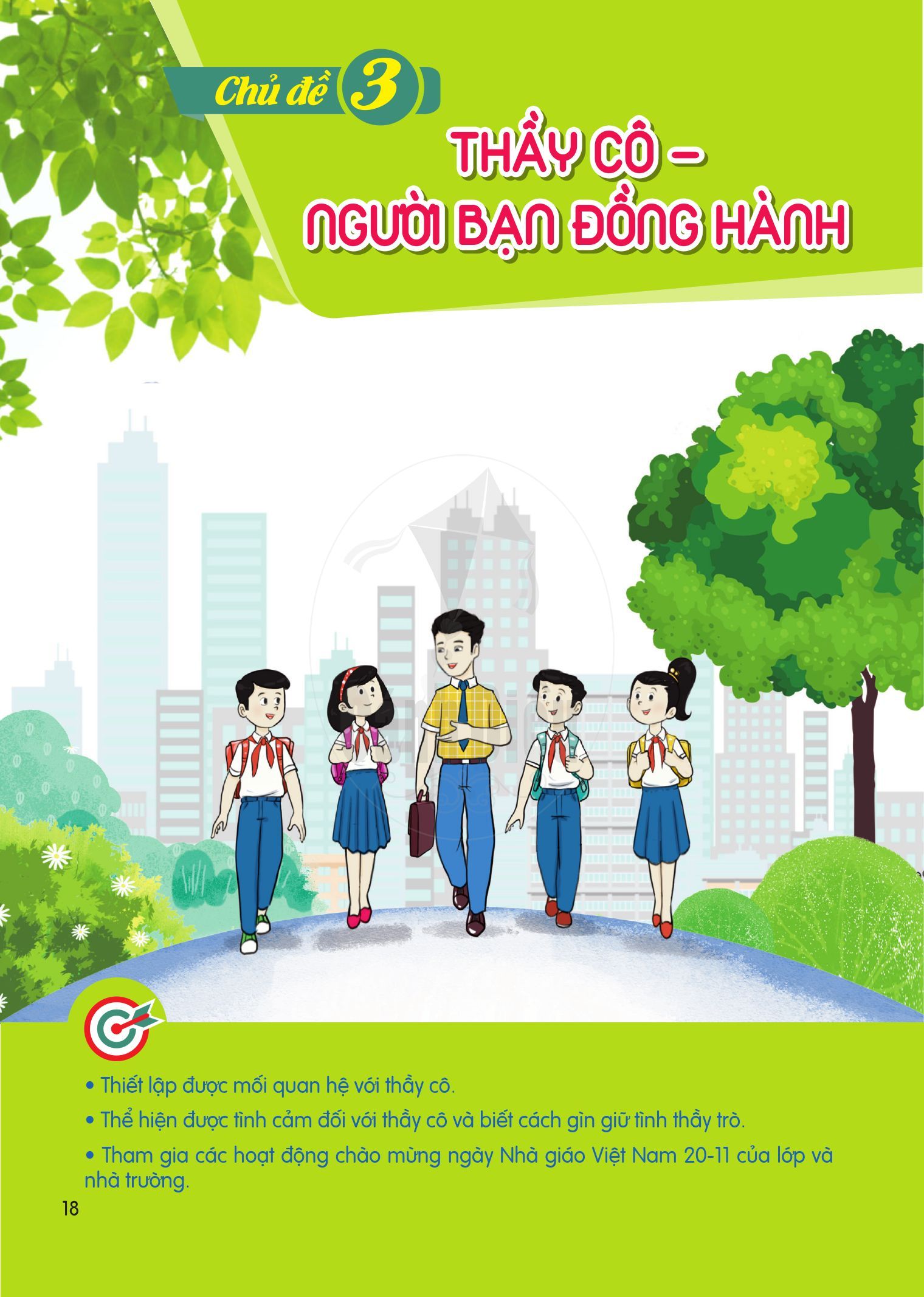 CHỦ ĐỀ 3:
THẦY CÔ – NGƯỜI BẠN CÙNG ĐỒNG HÀNH
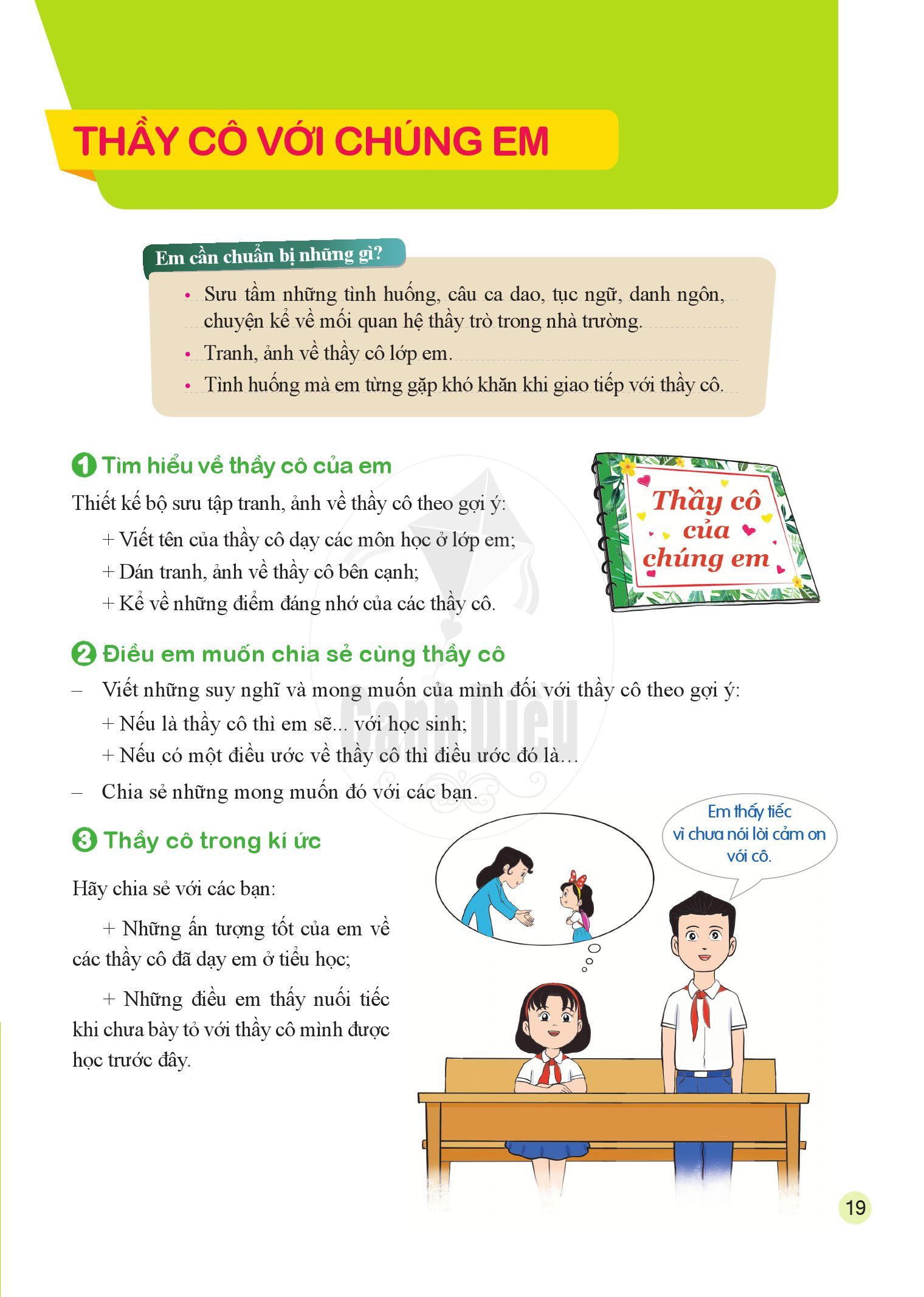 1
2
NỘI DUNG BÀI HỌC
Tìm hiểu về thầy cô
Điều em muốn chia sẻ cùng thầy cô
1.
Tìm hiểu về thầy cô
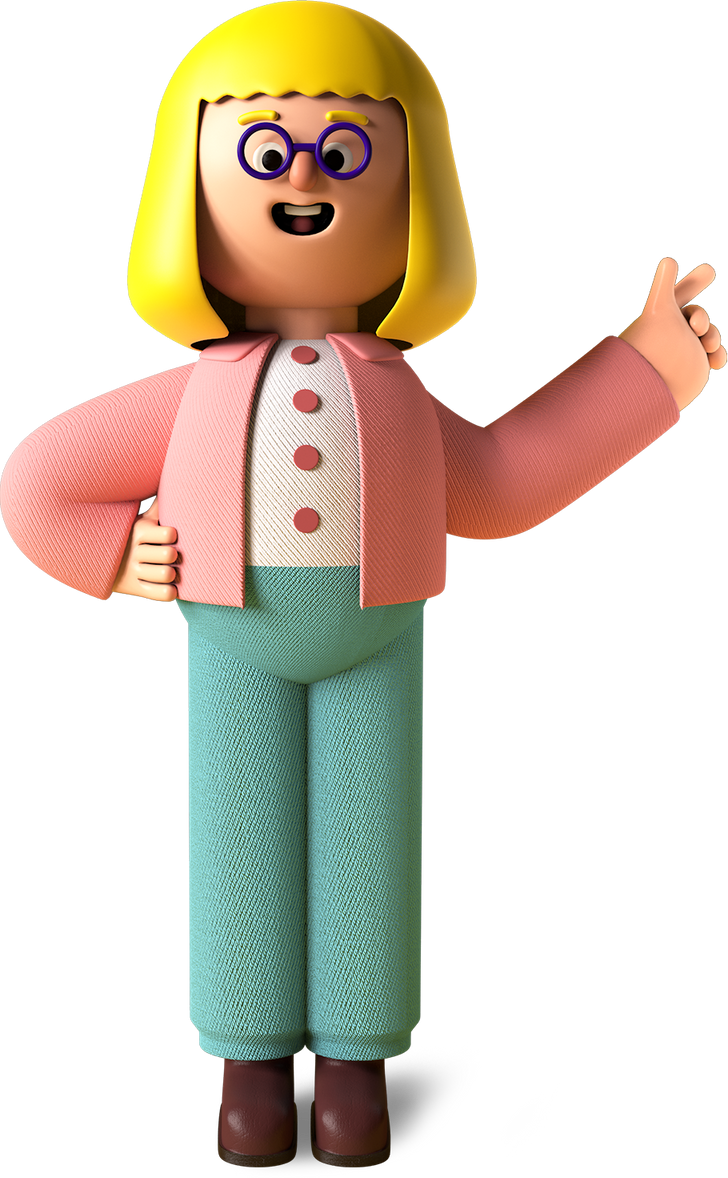 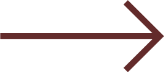 THẢO LUẬN NHÓM
- Thời gian: 5 phút
- Nhiệm vụ: Thiết kế bộ sưu tập tranh, ảnh về thầy cô
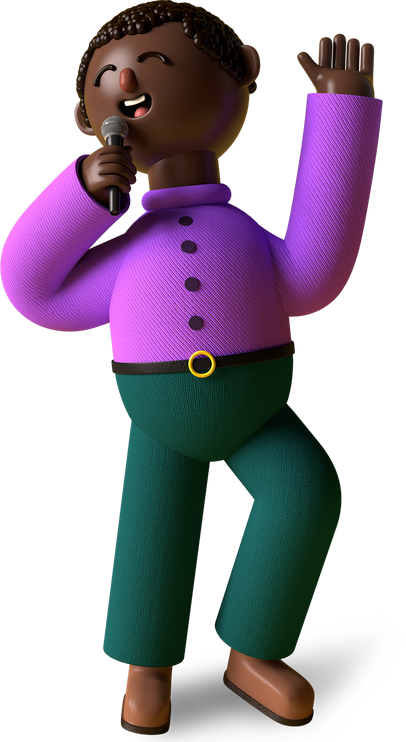 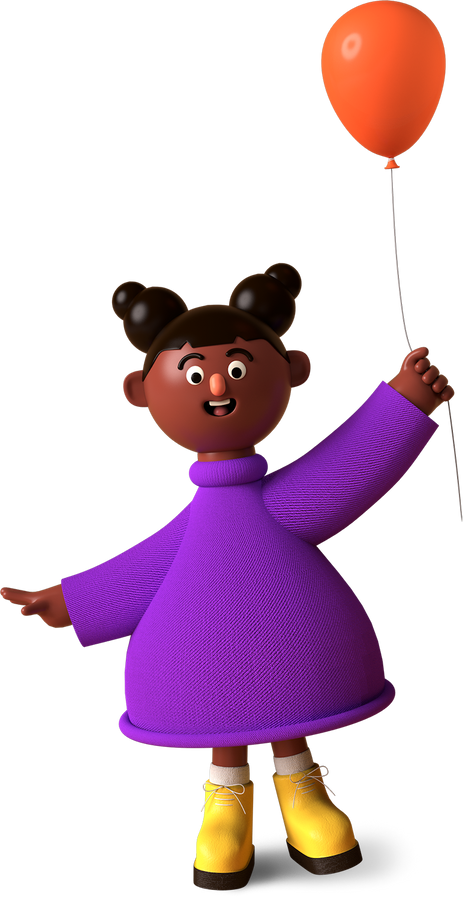 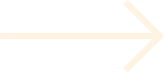 Thiết kế bộ sưu tập tranh, ảnh về thầy cô theo các gợi ý dưới đây:
+ Viết đầy đủ họ tên của tất cả thầy cô dạy các môn học ở lớp em;
+ Dán tranh, ảnh về thầy cô bên cạnh;
+ Mô tả những điểm thú vị, đáng yêu của các thầy cô: Những đặc điểm ngoại hình, dáng vẻ;
tính cách
+ Kể về những điểm đáng nhớ của các thầy cô.
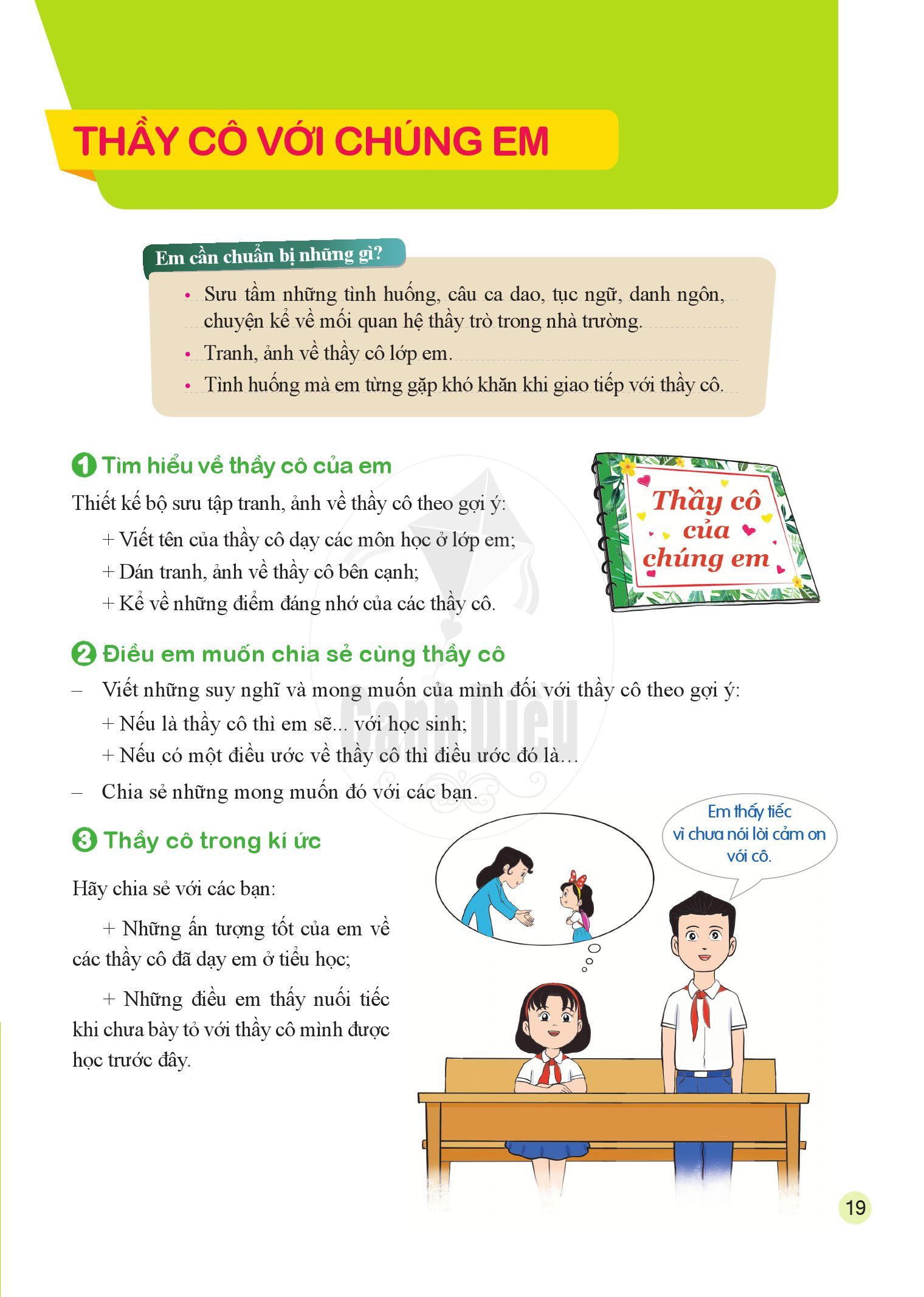 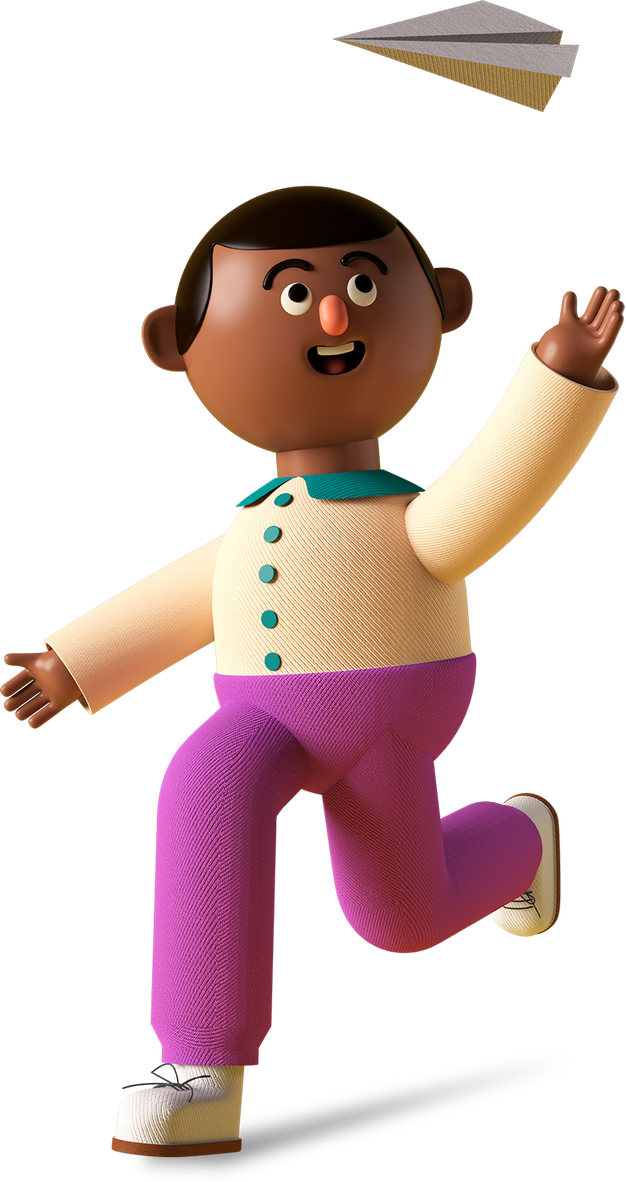 Trình bày kết quả thảo luận
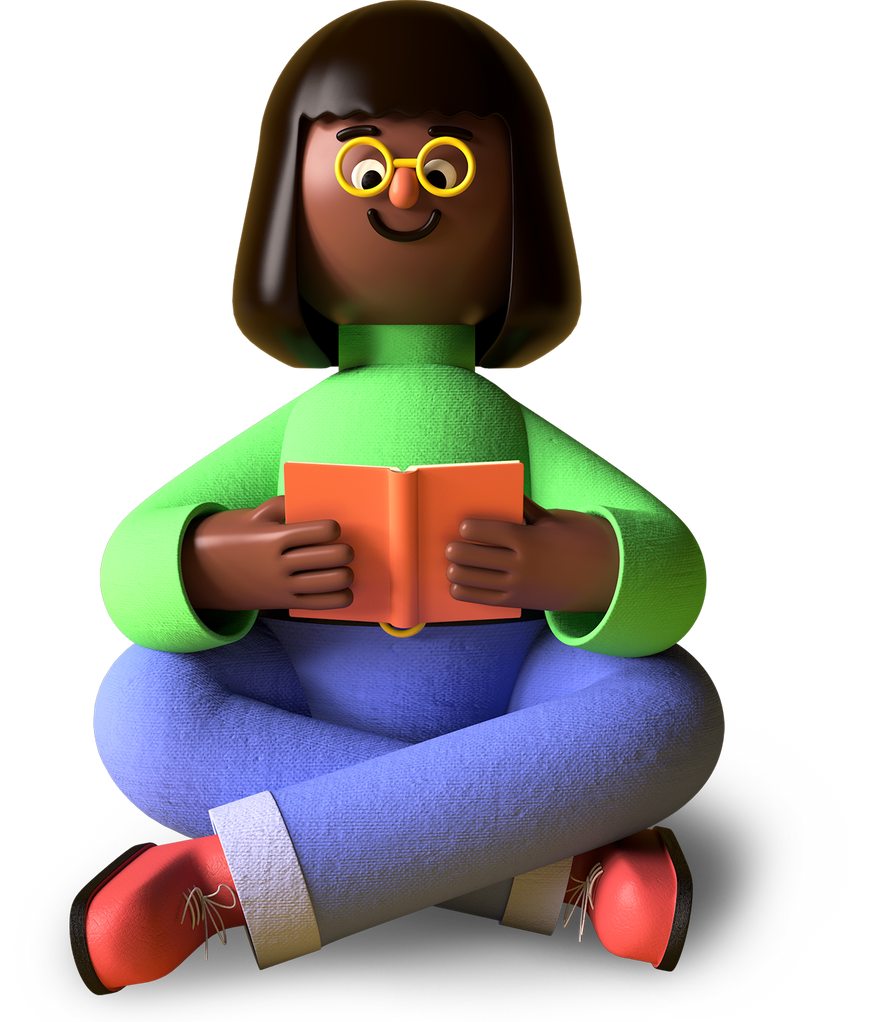 KẾT LUẬN
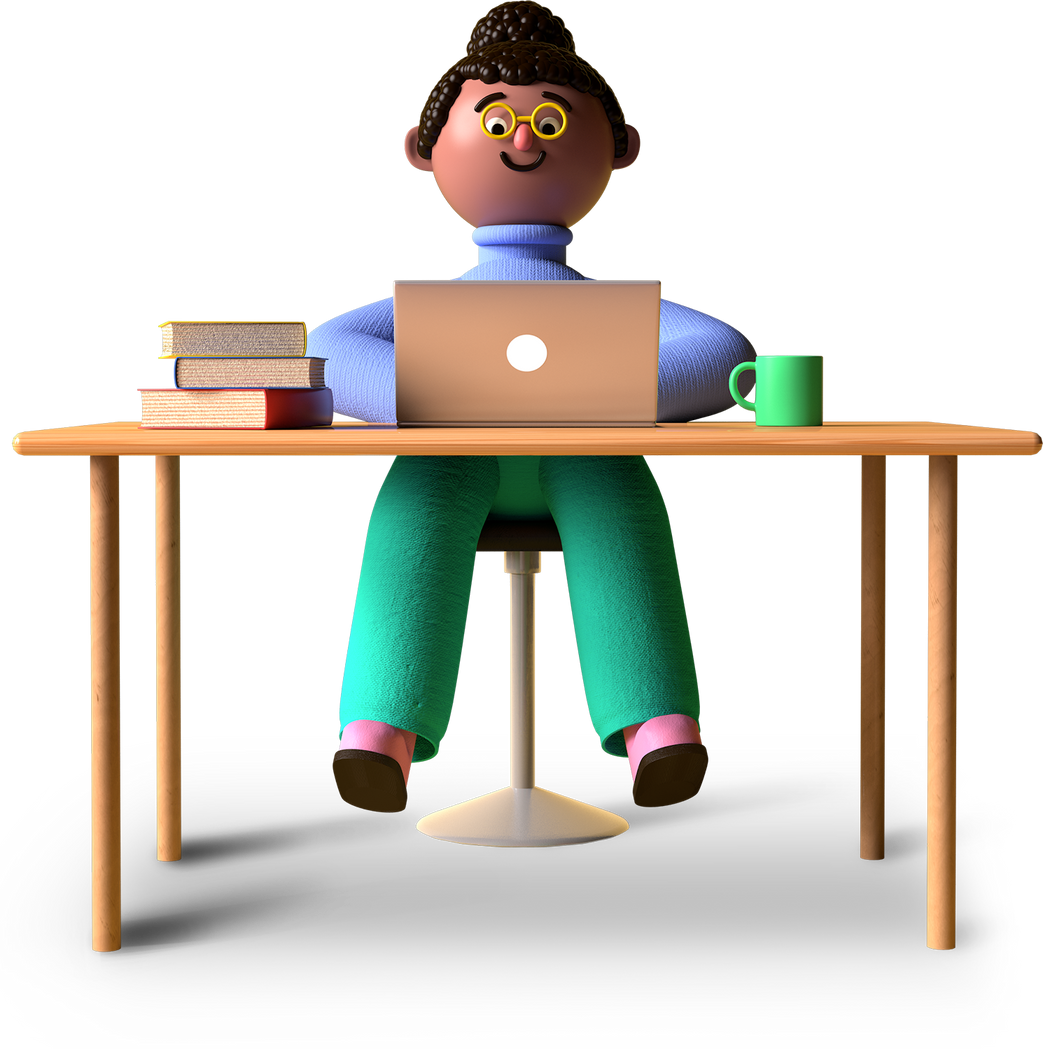 Giáo viên cũng như học sinh, đều có những điểm riêng. Dù có tính cách, phong cách riêng, nhưng các thầy cô luôn mong muốn và làm những điều tốt nhất cho học sinh
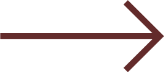 2. 
Điều em muốn chia sẻ cùng thầy cô
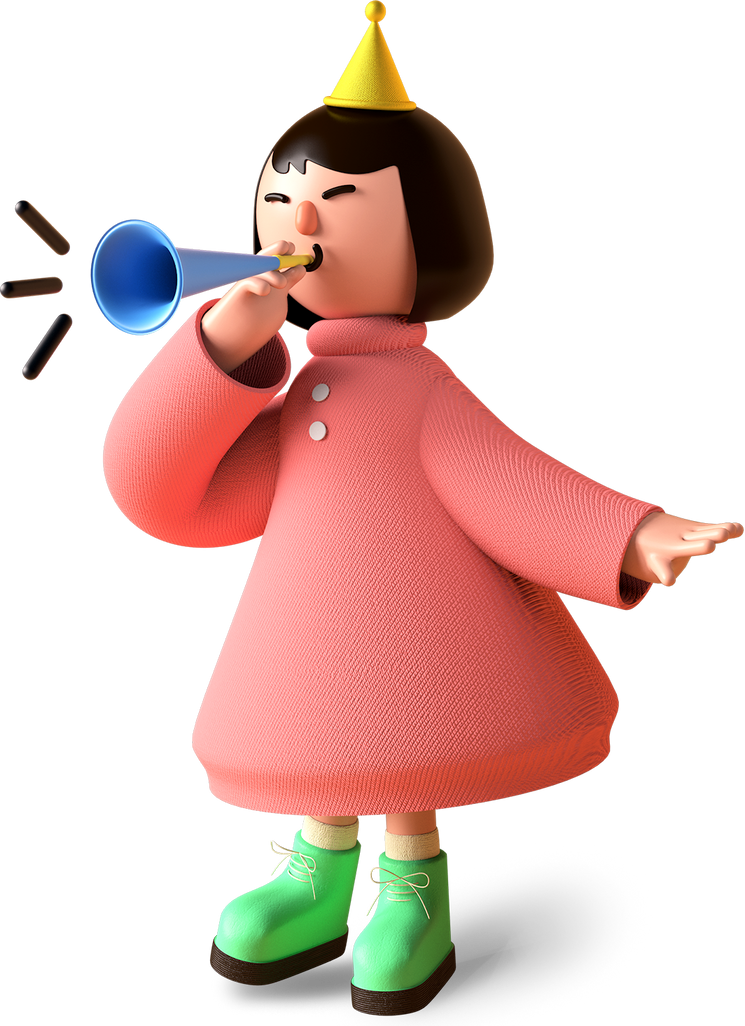 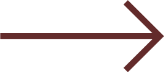 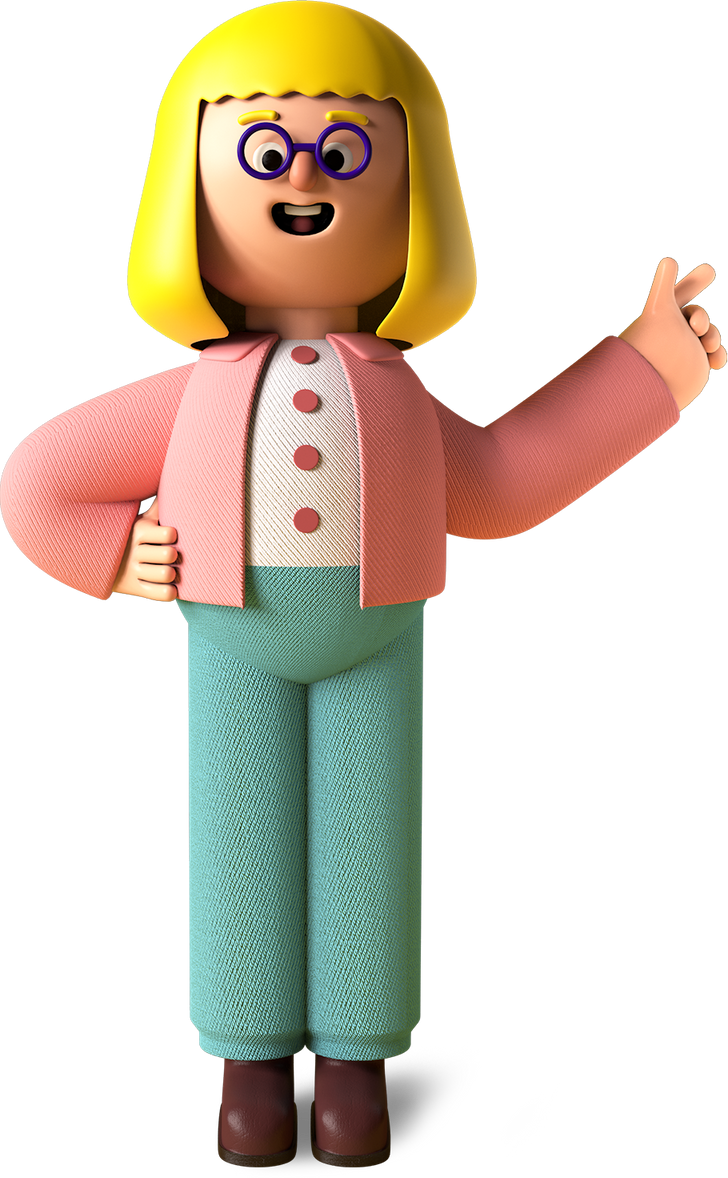 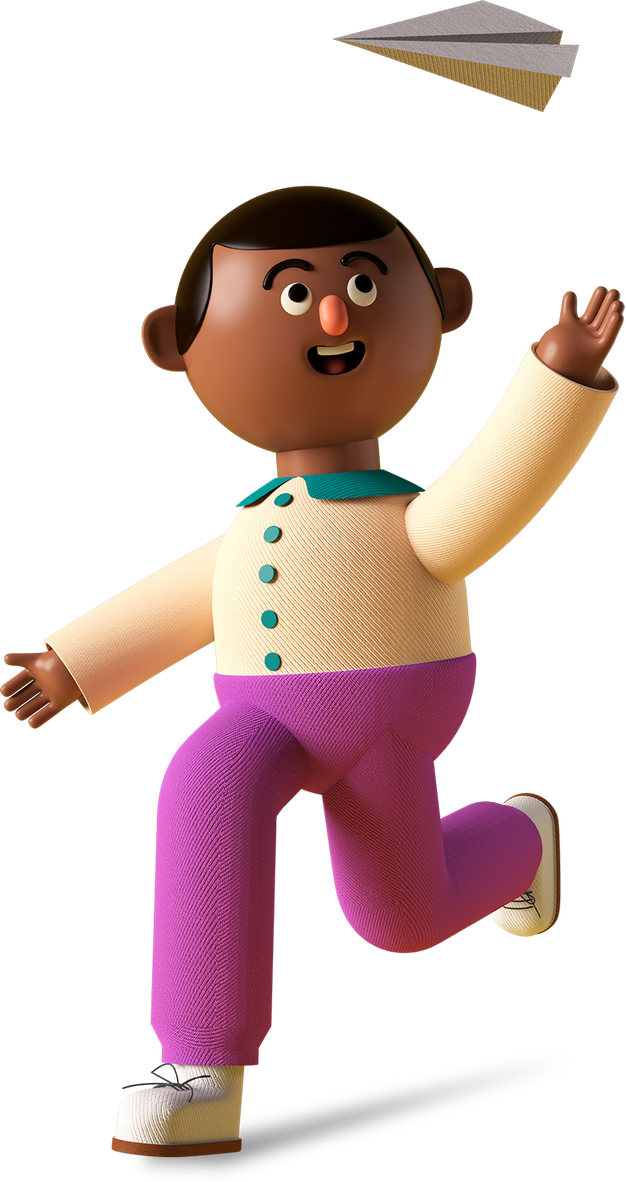 THẢO LUẬN NHÓM
- Thời gian: 5 phút
- Nhiệm vụ: Viết ra thẻ giấy 2 điều các em mong muốn từ phía thầy cô.
- Các suy nghĩ có thể được viết ra dưới dạng:
+ Nếu là thầy cô thì em sẽ... với HS;
+ Nếu có một điều ước về thầy cô thì điều ước đó là….
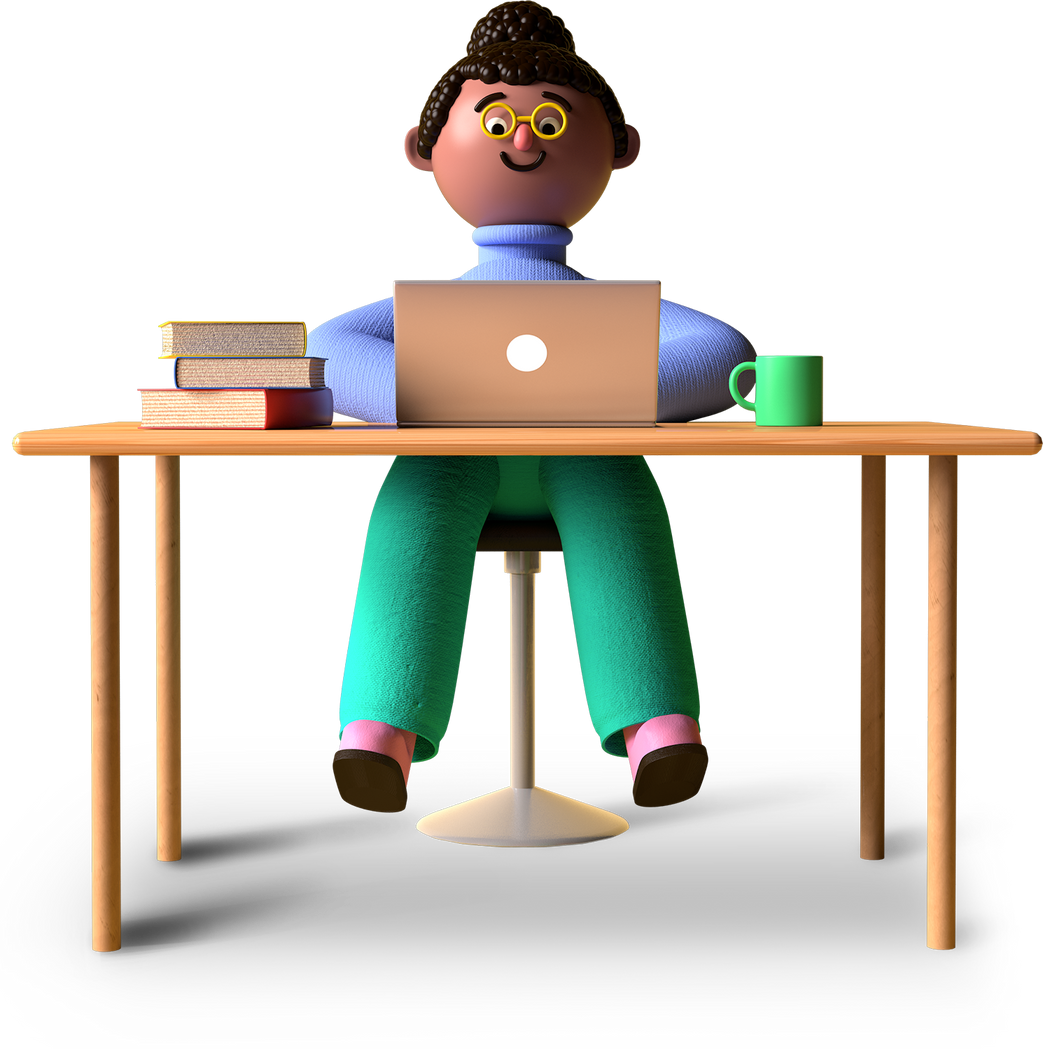 - Chia sẻ với các bạn khác những điều đã viết.
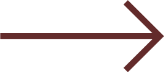 KẾT LUẬN
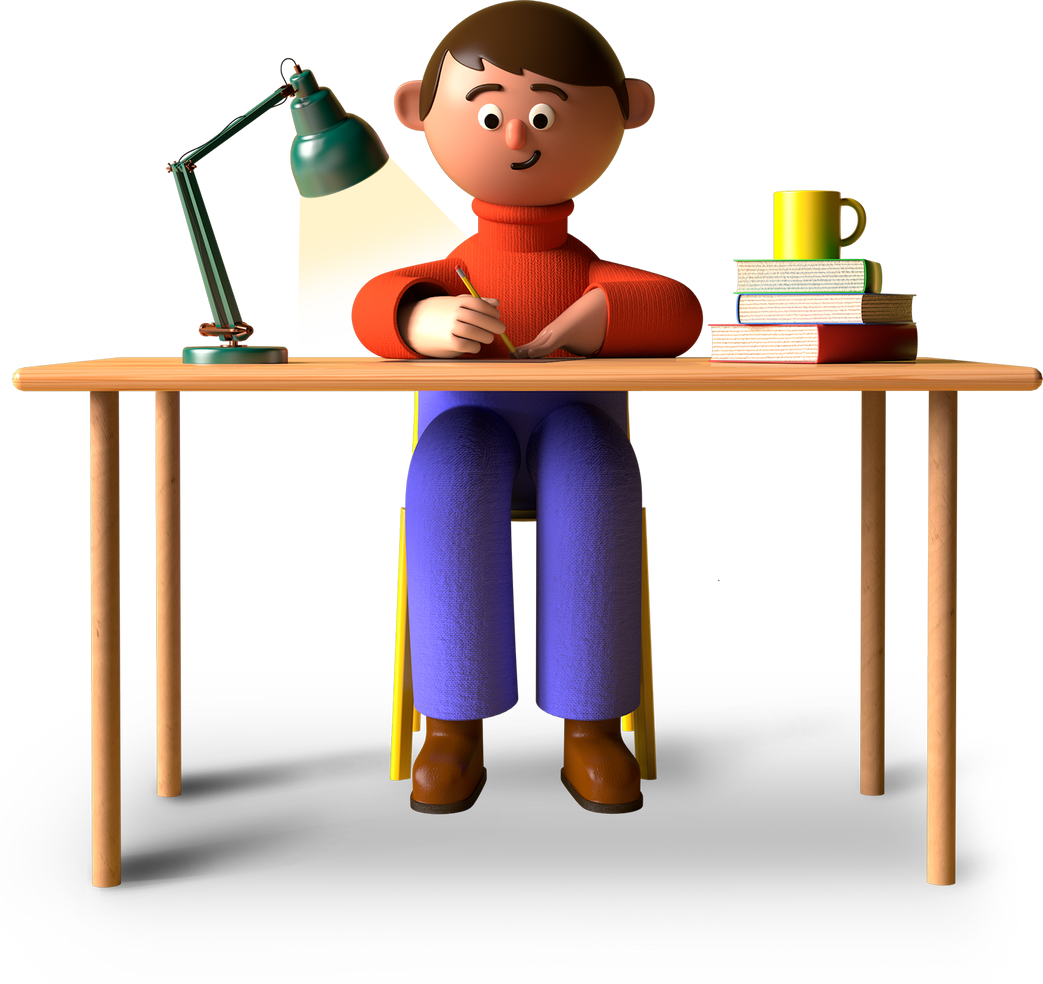 - Mỗi chúng ta đều mong muốn được thầy cô giáo quan tâm. 
- Bày tỏ được mong muốn của mình sẽ giúp thầy cô hiểu HS hơn, từ đó giúp mối quan hệ thầy trò thêm gần gũi. Đây cũng là cơ hội để HS được thể hiện bản thân, được bày tỏ suy nghĩ của mình một cách tự tin.
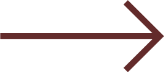 Viết một đoạn văn ngắn về thầy cô của em
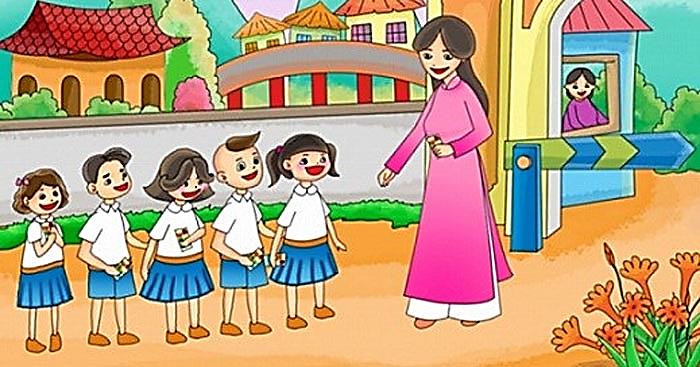 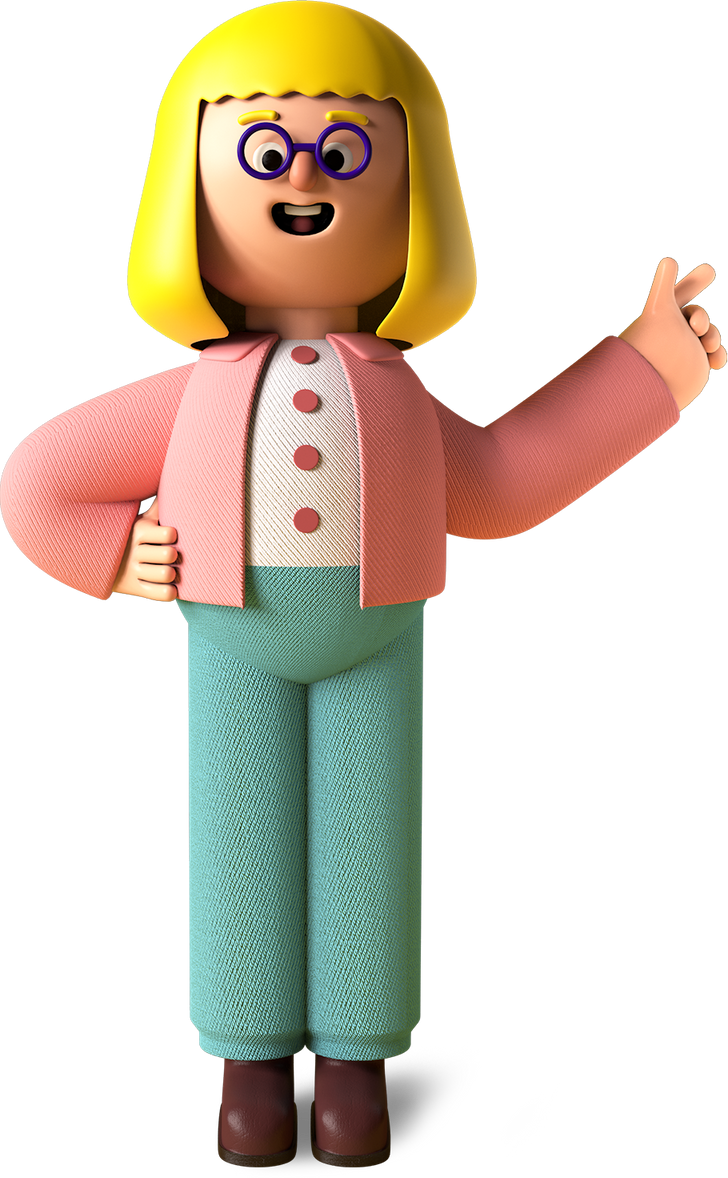 Hướng dẫn về nhà
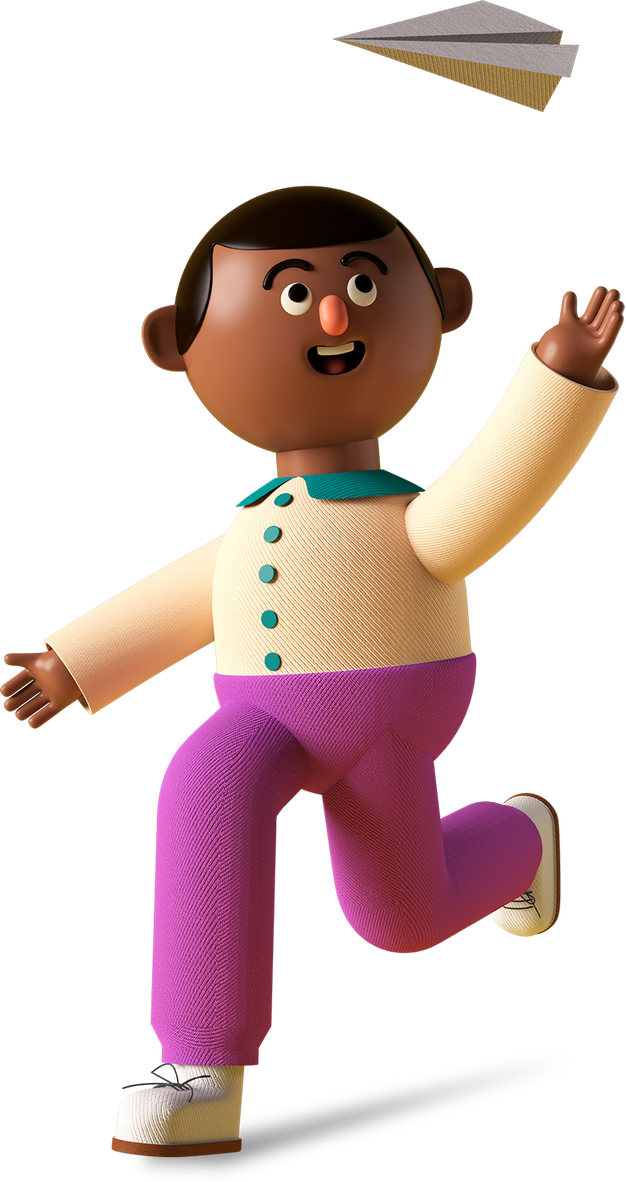 Chuẩn bị tiết: 
Sinh hoạt lớp
Thầy cô trong kí ức
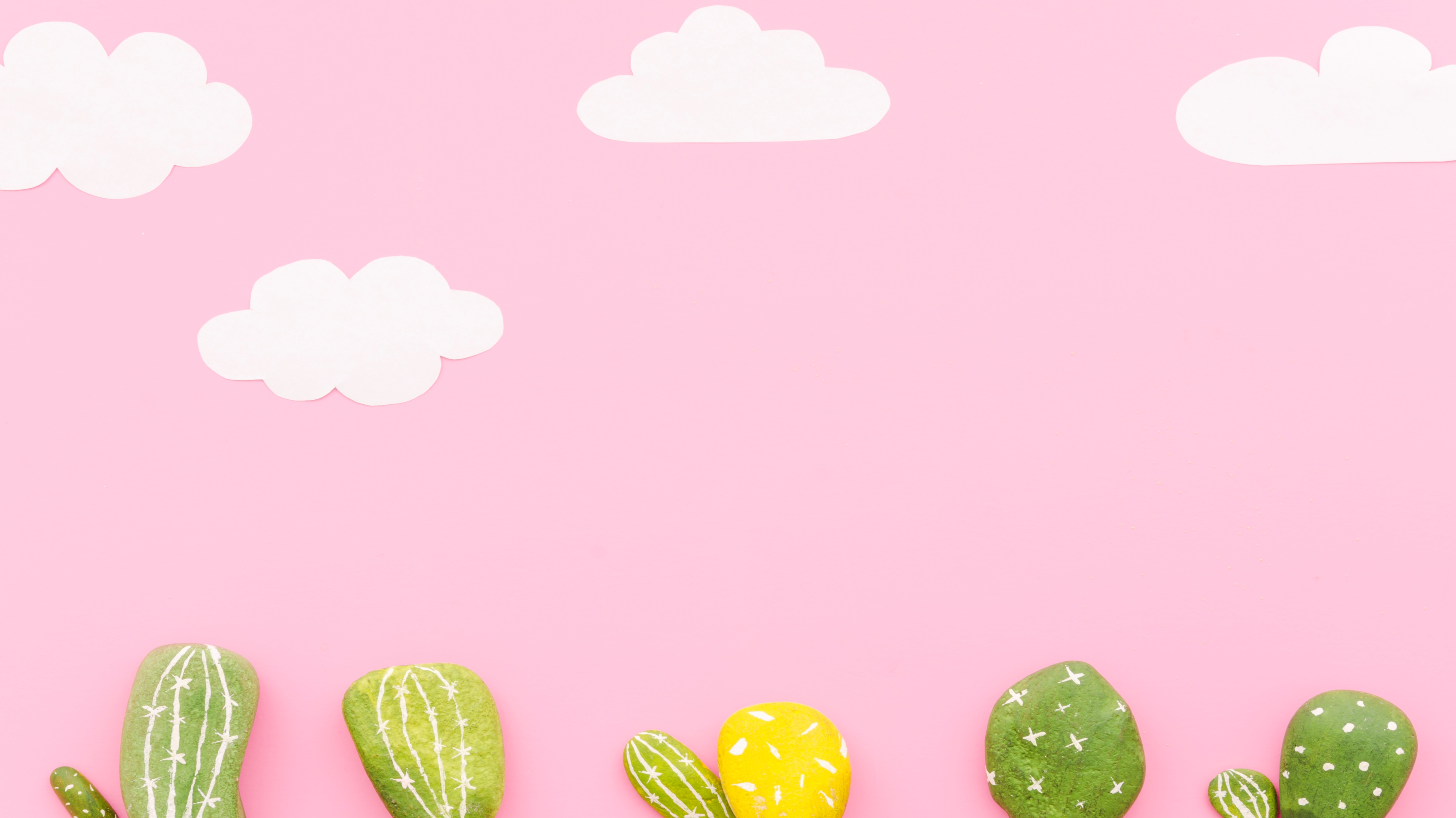 Cảm ơn thầy cô 
và các em đã chú ý lắng nghe